长城
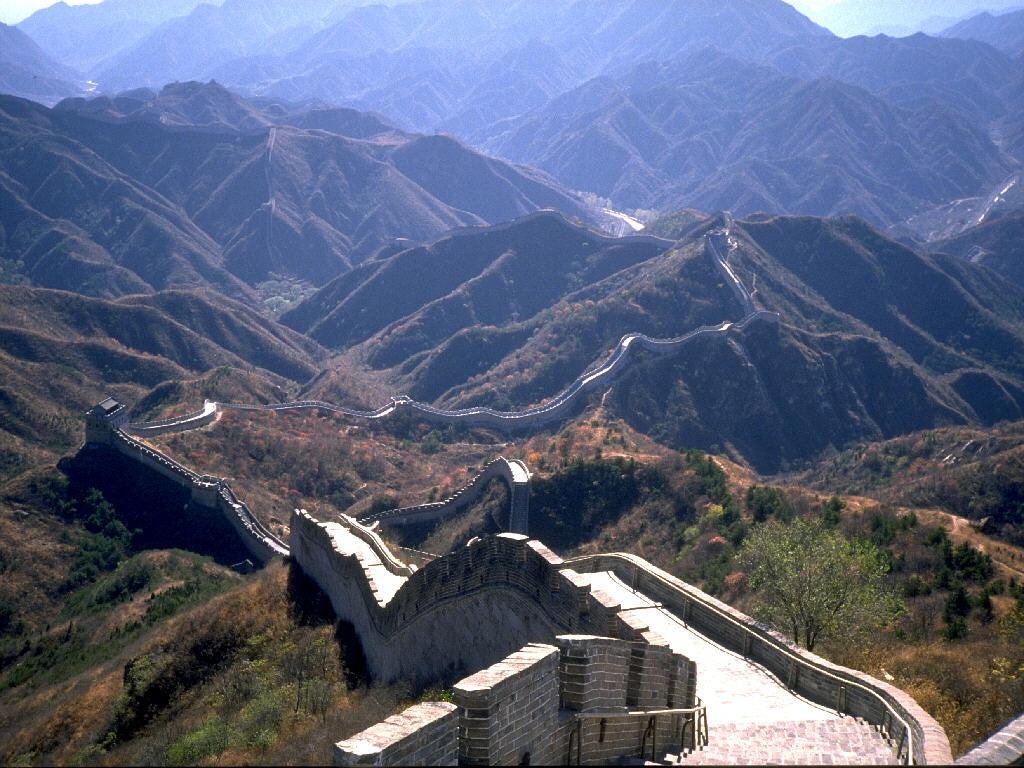 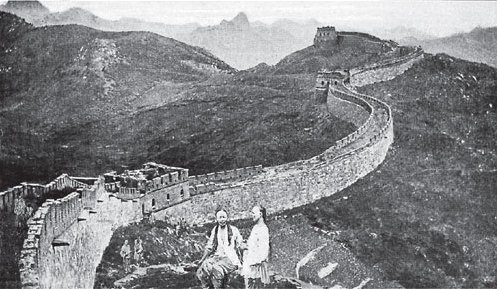 长城是中国的古老的军事建筑。 它有两千多年的历史。 长城在北京， 天津、青海、山西、内蒙等地。
古老的长城
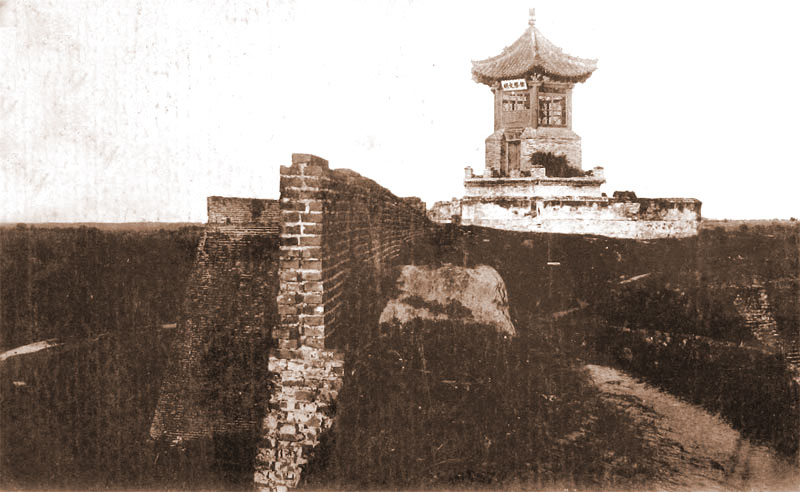 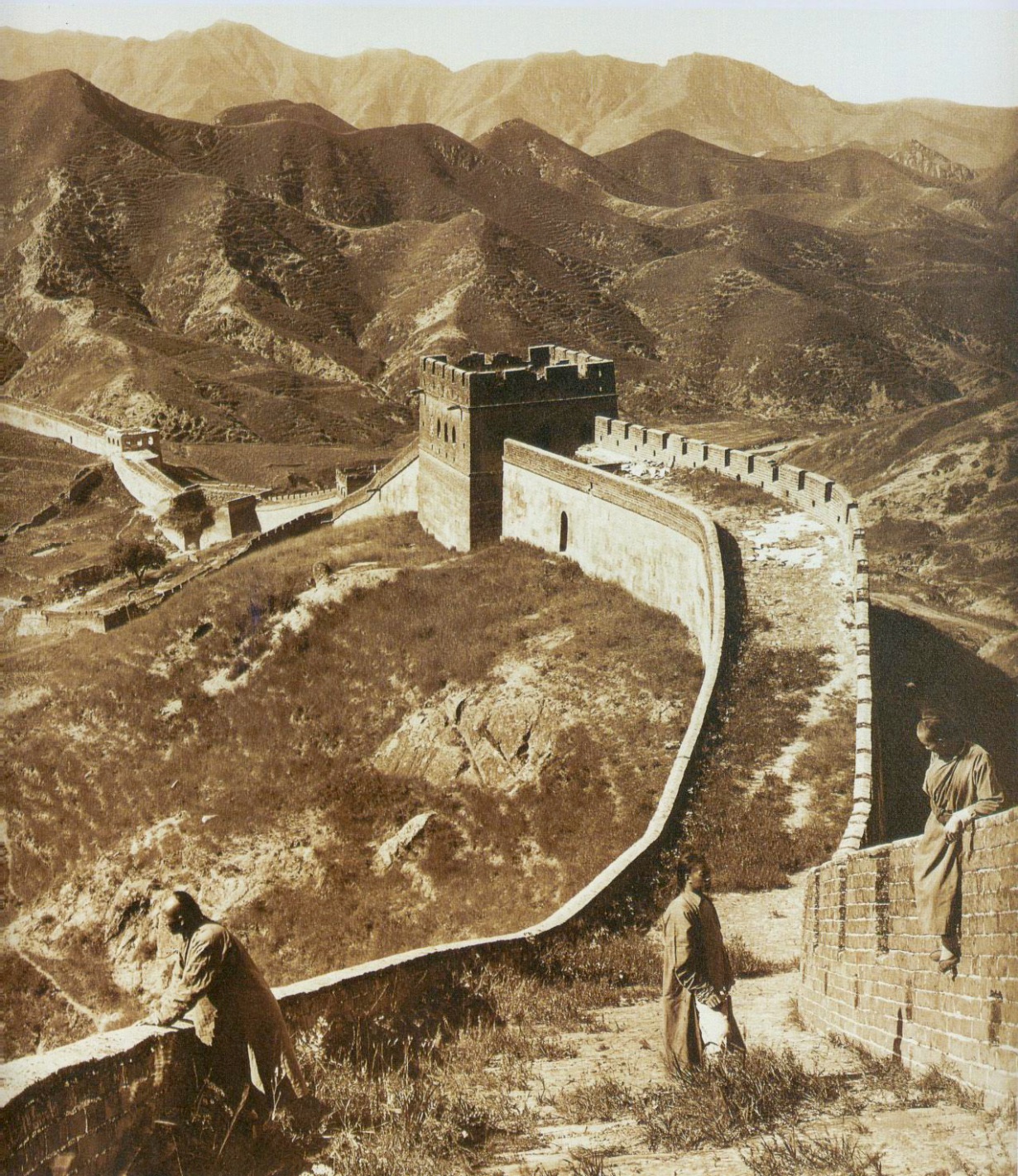 万里长城
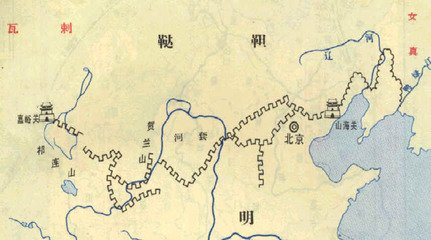 游长城
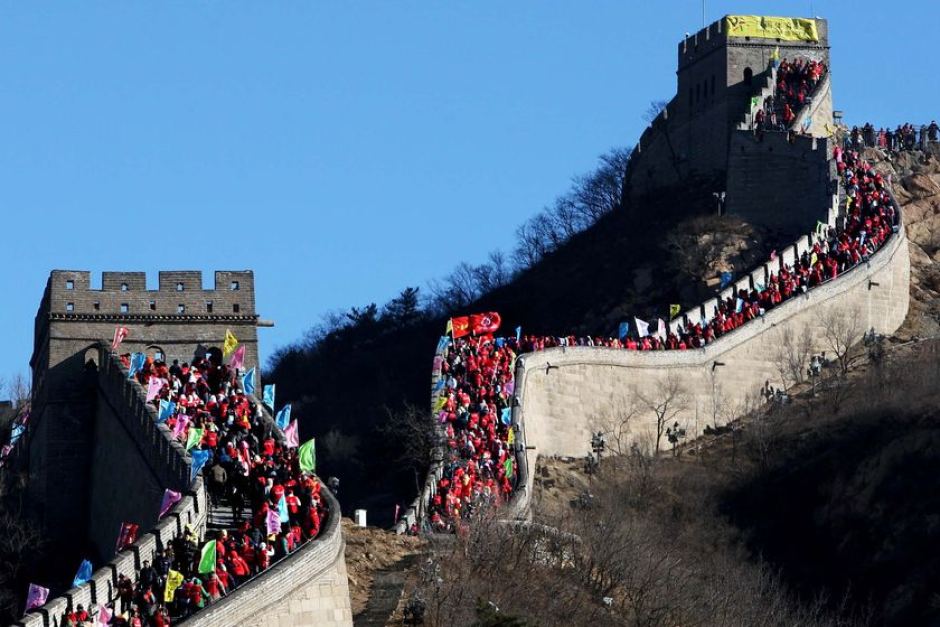 游长城
游长城
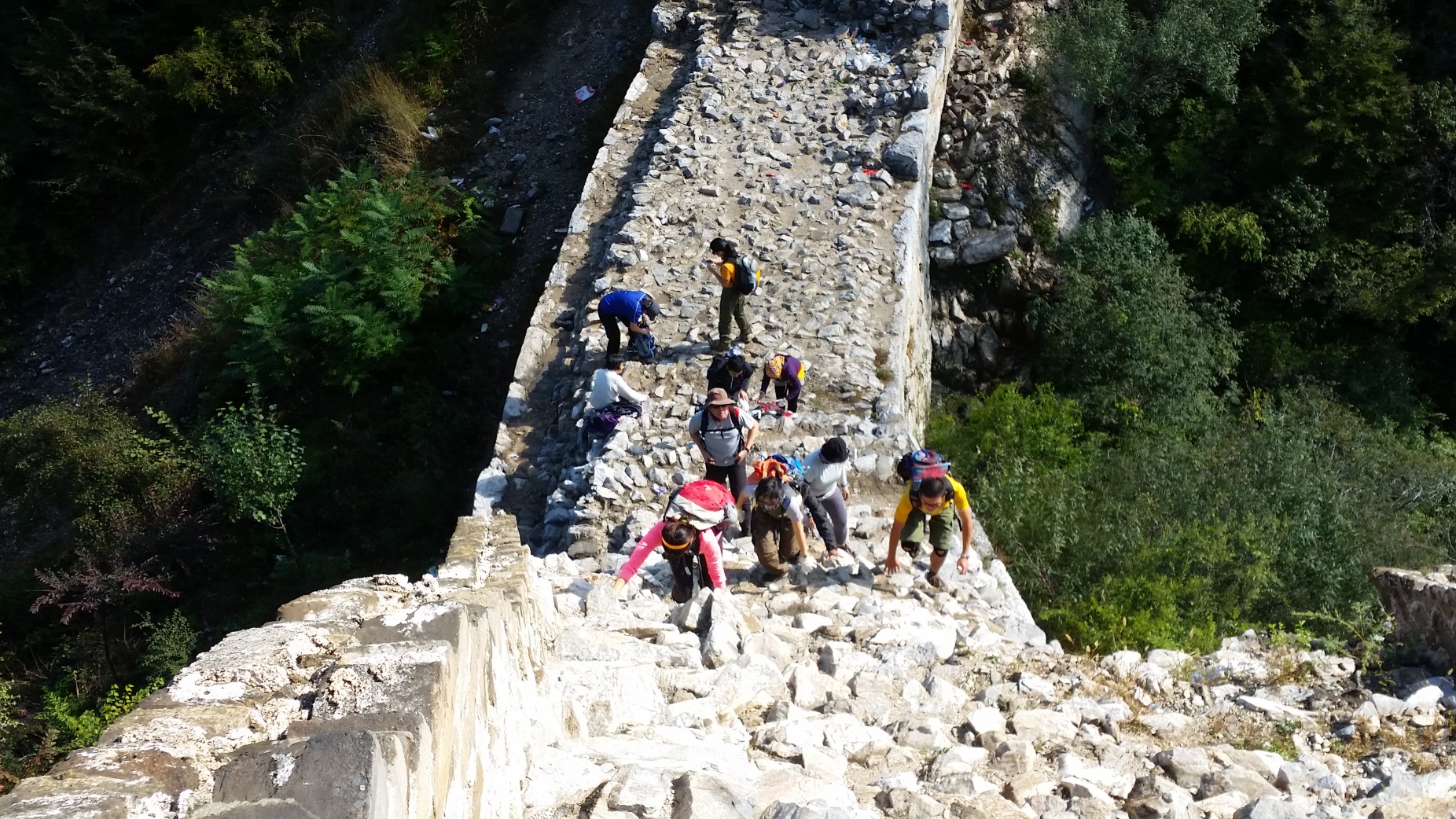